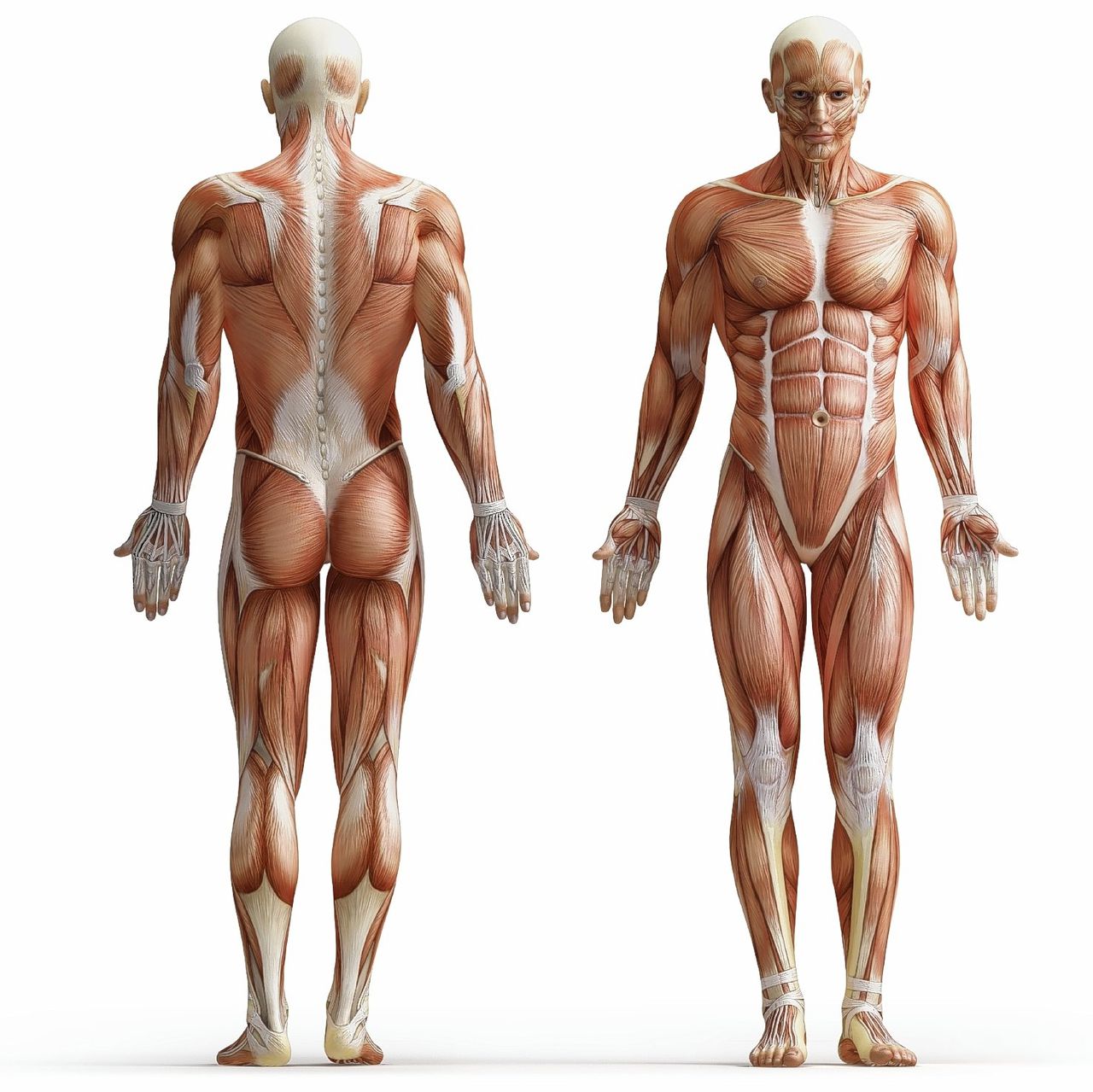 2.3 Spieren
20 februari 2020
Wat gaan we vandaag doen?
Huiswerk van de vorige les af? Antwoorden op Workspace
Theorie 2.3 (in stilte!)
Lezen 2.3
Maken opdrachten 1 t/m 18 (opdracht 5 & 6 niet)
Kahoot (als het stil is geweest!)


Belangrijk:- laatste les na de vakantie voor de toets > oefenen!- Toets stof: 2.1, 2.2 & 2.3
Lesdoelen
Je kan de werking van spieren beschrijven
Je weet wat antagonisten zijn
Je kan de type spieren benoemen
Je kan van enkele sportblessures beschrijven wat er aan de hand is en hoe ze kunnen worden behandeld
Hoe ziet een spier er uit?
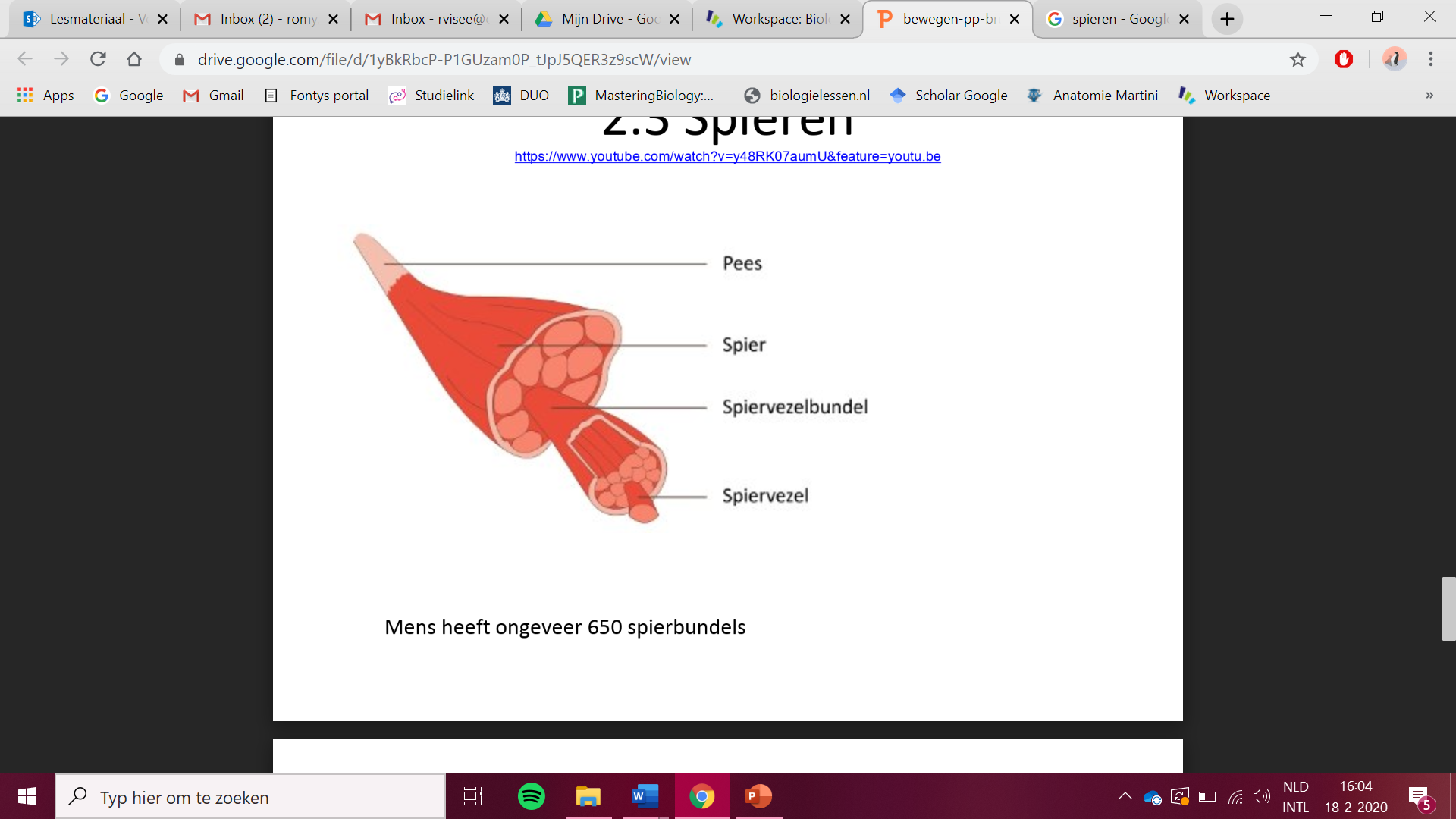 Spieren

Cellen = spiervezels

Groep spiervezels = spierbundel

Vast aan bot met pees
Ongeveer 600!
Hoe werkt een spier?
Spieren kunnen alleen samentrekken:
 
Eerst trekken de spiervezels samen

De spier wordt korter én dikker (bijv biceps)

Pezen trekken aan het bot
Hoe meer spiervezels, hoe meer kracht

Antagonisten: Spieren die een tegengestelde beweging mogelijk maken (biceps en triceps). Je gebruikt áltijd buig en trekspieren
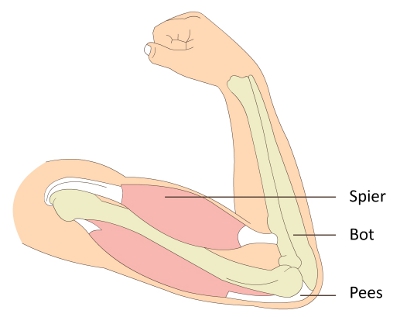 Type spieren
Willekeurige spieren (skeletspieren)- op bevel, sterk, vermoeibaar, trainbaar

Onwillekeurige spieren (kring en lengtespier)- onvermoeibaar, onbewust, minder kracht nodig

Hartspieren- door je hersenen, onvermoeibaar
Blessures
spierpijn – ongetraind, snelle afkoeling

spierscheuring – te sterke inspanning, onverwachte beweging -> rust

kneuzing, verzwikking (rust) & ontwrichting (op zijn plek zetten)

botbreuk – zetten, gips

voetbalknie – meniscus, knie- en kruis-banden

warming-up, rekoefening, cooling-down
https://www.youtube.com/watch?v=cdL_kG9p4DU
To do:
Nakijken opdrachten 2.2
Lezen 2.3
Opd. 1 t/m 18 (5 en 6 niet!)


Wat niet af is = huiswerk
Afsluiting
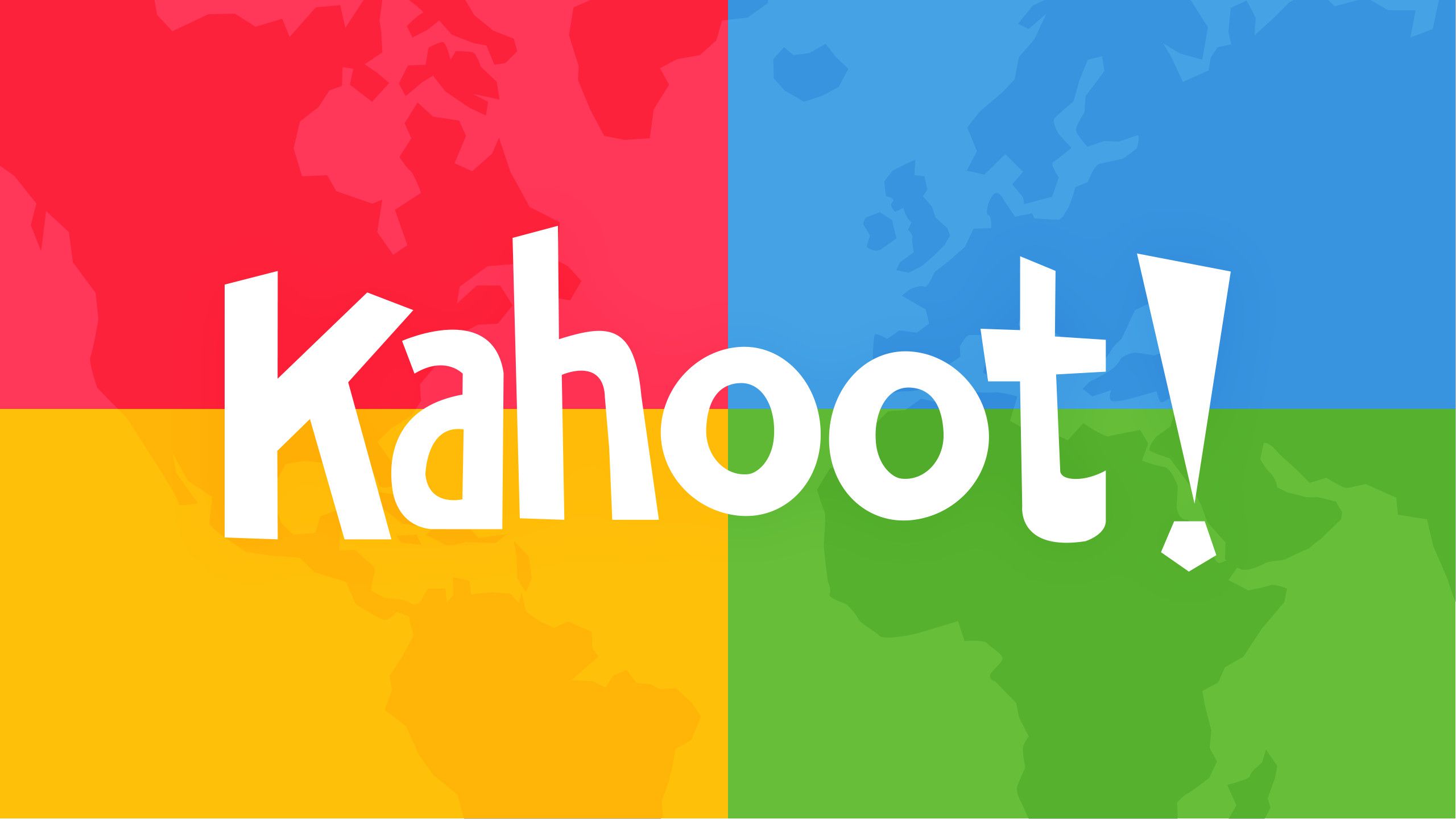 Kahoot
Wat niet af is, is HW
Alvast een fijne vakantie!